Topic-Orientation &Information Ordering
Ling573	
Systems & Applications
April 21, 2016
Notes
Deliverable 2:
Code/results

Updated project report
Presentations next week:
Doodle poll will be sent after class
Please email me slide deck (or pointer) by noon 
If planning to present remotely, contact me to check audio
Deliverable #3
Goals:
Focus on information ordering
Using one or more of:
Chronology, Cohesion, Coherence

Continue to improve content selection

Incorporate some guided/topic-orientation
Same deliverable structure as D#2	
Due in 3 weeks:
 Code/results; Updated report
Roadmap
Topic-focused summarization
Focusing existing approaches
LexRank
CLASSY, FastSumm

Information Ordering:
Basic approaches
Variants on chronological ordering
Enhancing cohesion
Key Idea
(aka ”query-focused”, “guided”)
Motivations:
Extrinsic task vs  generic
Why are we creating this summary?
Viewed as complex question answering (vs factoid)
High variation in human summaries
Depending on perspective different content focused
Idea:
Target response to specific question, topic in docs
Later TACs identify topic categories and aspects
E.g Natural disasters: who, what, where, when..
Query-focused LexRank
Focus on sentences relevant  to query 
Rather than uniform jump
How do we measure relevance?
Tf*idf-like measure over sentences & query
Compute sentence-level “idf”
N = # of sentences in cluster; sfw = # of sentences with w
Updated LexRank Model
Combines original similarity weighting w/query
Updated LexRank Model
Combines original similarity weighting w/query
Mixture model of query relevance, sentence similarity
Updated LexRank Model
Combines original similarity weighting w/query
Mixture model of query relevance, sentence similarity




d controls ‘bias’: i.e. relative weighting
Tuning & Assessment
Parameters:
Similarity threshold: filters adjacency matrix
Question bias: Weights emphasis on question focus
Tuning & Assessment
Parameters:
Similarity threshold: filters adjacency matrix
Question bias: Weights emphasis on question focus
Parameter sweep:
Best similarity threshold: 0.14-0.2
As before
Best question bias: high: 0.8-0.95
Tuning & Assessment
Parameters:
Similarity threshold: filters adjacency matrix
Question bias: Weights emphasis on question focus
Parameter sweep:
Best similarity threshold: 0.14-0.2
As before
Best question bias: high: 0.8-0.95
Question bias in LexRank can improve
Other Strategies
Methods depend on base system design
All aim to incorporate similarity with query/topic
Other Strategies
Methods depend on base system design
All aim to incorporate similarity with query/topic
CLASSY HMM:
Other Strategies
Methods depend on base system design
All aim to incorporate similarity with query/topic
CLASSY HMM: 
Add question overlap feature to HMM vector
Other Strategies
Methods depend on base system design
All aim to incorporate similarity with query/topic
CLASSY HMM: 
Add question overlap feature to HMM vector
Log (# query tokens in sentence + 1)
Query tokens: tagged as noun, verb, adj, adv, or proper nouns
Other Strategies
Methods depend on base system design
All aim to incorporate similarity with query/topic
CLASSY HMM: 
Add question overlap feature to HMM vector
Log (# query tokens in sentence + 1)
Query tokens: tagged as noun, verb, adj, adv, or proper nouns
Other, more aggressive approach detrimental
FastSumm:  SVM regression on sentences
Other Strategies
Methods depend on base system design
All aim to incorporate similarity with query/topic
CLASSY HMM: 
Add question overlap feature to HMM vector
Log (# query tokens in sentence + 1)
Query tokens: tagged as noun, verb, adj, adv, or proper nouns
Other, more aggressive approach detrimental
FastSumm:  SVM regression on sentences
Adds topic title frequency feature:
Proportion of words in sent which appear in title
Overview
Many similar strategies:
Features, weighting, ranking: overlap based
Overview
Many similar strategies:
Features, weighting, ranking: overlap based
Actual evaluation impact:
Not necessarily very large (e.g. 0.003 ROUGE)
But can be useful
Overview
Many similar strategies:
Features, weighting, ranking: overlap based
Actual evaluation impact:
Not necessarily very large (e.g. 0.003 ROUGE)
But can be useful 

Aggressive approaches can have large negative impact
I.e. explicitly adding NER spans
Optimization Approaches to Reducing Redundancy
DPP: Determinantal Point Processes (Kulesza &Taskar, ‘12)
Set models balancing information importance w/diversity

ICSISumm: Uses Integer Linear Programming frame
Optimizes coverage of key bigrams weighted by doc freq

OCCAMS_V
Uses LSA (Latent Semantic Analysis) to weight terms
Sentence selection via optimization problems:
Budgeted maximal coverage; knapsack
Information Ordering
Basics
Content selection:
Identified sentences or information units for summary
Basics
Content selection:
Identified sentences or information units for summary
Information ordering:
Linearize selected content into a smooth-flowing text
Basics
Content selection:
Identified sentences or information units for summary
Information ordering:
Linearize selected content into a smooth-flowing text
Factors:
Semantics
Basics
Content selection:
Identified sentences or information units for summary
Information ordering:
Linearize selected content into a smooth-flowing text
Factors:
Semantics
Chronology: respect sequential flow of content (esp. events)
Discourse
Basics
Content selection:
Identified sentences or information units for summary
Information ordering:
Linearize selected content into a smooth-flowing text
Factors:
Semantics
Chronology: respect sequential flow of content (esp. events)
Discourse
Cohesion: Adjacent sentences talk about same thing
Coherence: Adjacent sentences naturally related (PDTB)
Single vs Multi-Document
Strategy for single-document summarization?
Single vs Multi-Document
Strategy for single-document summarization?
Just keep original order
Chronology? Cohesion? Coherence?
Multi-document
Single vs Multi-Document
Strategy for single-document summarization?
Just keep original order
Chronology? Cohesion? Coherence?
Multi-document
“Original order” can be problematic
Chronology?
Single vs Multi-Document
Strategy for single-document summarization?
Just keep original order
Chronology? Cohesion? Coherence?
Multi-document
“Original order” can be problematic
Chronology?
Publication order vs document-internal order
Differences in document ordering of information
Single vs Multi-Document
Strategy for single-document summarization?
Just keep original order
Chronology? Cohesion? Coherence?
Multi-document
“Original order” can be problematic
Chronology?
Publication order vs document-internal order
Differences in document ordering of information
Cohesion?
Coherence?
Single vs Multi-Document
Strategy for single-document summarization?
Just keep original order
Chronology? Ok Cohesion? Ok Coherence? Iffy
Multi-document
“Original order” can be problematic
Chronology?
Publication order vs document-internal order
Differences in document ordering of information
Cohesion?  Probably poor
Coherence? Probably poor
Example
Hemingway, 69, died of natural causes in a Miami jail after being arrested for indecent exposure.
A book he wrote about his father, “Papa: A Personal Memoir”, was published in 1976.
He was picked up last Wednesday after walking naked  in Miami.
“He had a difficult life.”
A transvestite who later had a sex-change operation, he suffered bouts of drinking, depression and drifting according to acquaintances.
“It’s not easy to be the son of a great man,” Scott Donaldson, told Reuters.
A Bad Example
Hemingway, 69, died of natural causes in a Miami jail after being arrested for indecent exposure.
A book he wrote about his father, “Papa: A Personal Memoir”, was published in 1976.
He was picked up last Wednesday after walking naked  in Miami.
“He had a difficult life.”
A transvestite who later had a sex-change operation, he suffered bouts of drinking, depression and drifting according to acquaintances.
“It’s not easy to be the son of a great man,” Scott Donaldson, told Reuters.
A Basic Approach
Publication chronology:
Given a set of ranked extracted sentences
Order by:
A Basic Approach
Publication chronology:
Given a set of ranked extracted sentences
Order by:
Across articles
A Basic Approach
Publication chronology:
Given a set of ranked extracted sentences
Order by:
Across articles
 By publication date

Within articles
A Basic Approach
Publication chronology:
Given a set of ranked extracted sentences
Order by:
Across articles
 By publication date

Within articles
By original sentence ordering
Clearly not ideal, but used in some eval. submissions
Improving Ordering
Improve some set of chronology, cohesion, coherence
Chronology, cohesion (Barzilay et al, ‘02)
Key ideas:
Summarization and chronology over “themes”

Identifying cohesive blocks within articles

Combining constraints for cohesion within time structure
Importance of Ordering
Analyzed DUC summaries scoring poor on ordering
Manually reordered existing sentences to improve
Importance of Ordering
Analyzed DUC summaries scoring poor on ordering
Manually reordered existing sentences to improve
Human judges scored both sets:
Incomprehensible, Somewhat Comprehensible, Comp.
Manually reorderings judged:
Importance of Ordering
Analyzed DUC summaries scoring poor on ordering
Manually reordered existing sentences to improve
Human judges scored both sets:
Incomprehensible, Somewhat Comprehensible, Comp.
Manually reorderings judged:
As good or better than originals
Argues that people are sensitive to ordering, ordering can improve assessment
Framework
Build on their existing systems (Multigen)
Motivated by issues of similarity and difference
Managing redundancy and contradiction in docs
Framework
Build on their existing systems (Multigen)
Motivated by issues of similarity and difference
Managing redundancy and contradiction in docs
Analysis groups sentences into “themes”
Text units from diff’t docs with repeated information
Roughly clusters of sentences with similar content
Intersection of their information is summarized
Framework
Build on their existing systems (Multigen)
Motivated by issues of similarity and difference
Managing redundancy and contradiction in docs
Analysis groups sentences into “themes”
Text units from diff’t docs with repeated information
Roughly clusters of sentences with similar content
Intersection of their information is summarized
Ordering is done on this selected content
Chronological Orderings I
Two basic strategies explored:
CO:
Need to assign dates to themes for ordering
Chronological Orderings I
Two basic strategies explored:
CO:
Need to assign dates to themes for ordering
Theme sentences from multiple docs, lots of dup content
Temporal relation extraction
Chronological Orderings I
Two basic strategies explored:
CO:
Need to assign dates to themes for ordering
Theme sentences from multiple docs, lots of dup content
Temporal relation extraction is hard, try simple sub.
Doc publication date: what about duplicates?
Chronological Orderings I
Two basic strategies explored:
CO:
Need to assign dates to themes for ordering
Theme sentences from multiple docs, lots of dup content
Temporal relation extraction is hard, try simple sub.
Doc publication date: what about duplicates?
Theme date: earlier pub date for theme sentence
Order themes by date
If different themes have same date?
Chronological Orderings I
Two basic strategies explored:
CO:
Need to assign dates to themes for ordering
Theme sentences from multiple docs, lots of dup content
Temporal relation extraction is hard, try simple sub.
Doc publication date: what about duplicates?
Theme date: earlier pub date for theme sentence
Order themes by date
If different themes have same date?
Same article, so use article order
Slightly more sophisticated than simplest model
Chronological Orderings II
MO (Majority Ordering):
Alternative approach to ordering themes
Order the whole themes relative to each other
i.e. Th1 precedes Th2
How?
Chronological Orderings II
MO (Majority Ordering):
Alternative approach ordering themes
Order the whole themes relative to each other
i.e. Th1 precedes Th2
How?  If all sentences in Th1 before all sentences in Th2?
Chronological Orderings II
MO (Majority Ordering):
Alternative approach ordering themes
Order the whole themes relative to each other
i.e. Th1 precedes Th2
How?  If all sentences in Th1 before all sentences in Th2?
Easy: Th1 b/f Th2
If not?
Chronological Orderings II
MO (Majority Ordering):
Alternative approach ordering themes
Order the whole themes relative to each other
i.e. Th1 precedes Th2
How?  If all sentences in Th1 before all sentences in Th2?
Easy: Th1 b/f Th2
If not? Majority rule
Problematic b/c not guaranteed transitive
Create an ordering by modified topological sort over graph
Chronological Orderings II
MO (Majority Ordering):
Alternative approach ordering themes
Order the whole themes relative to each other
i.e. Th1 precedes Th2
How?  If all sentences in Th1 before all sentences in Th2?
Easy: Th1 b/f Th2
If not? Majority rule
Problematic b/c not guaranteed transitive
Create an ordering by modified topological sort over graph
Nodes are themes: 
Weight: sum of outgoing edges minus sum of incoming edges
Edges  E(x,y): precedence, weighted by # texts 
where sentences in x precede those in y
Chronological Orderings II
MO (Majority Ordering):
Alternative approach ordering themes
Order the whole themes relative to each other
i.e. Th1 precedes Th2
How?  If all sentences in Th1 before all sentences in Th2?
Easy: Th1 b/f Th2
If not? Majority rule
Problematic b/c not guaranteed transitive
Create an ordering by modified topological sort over graph
Nodes are themes: 
Weight: sum of outgoing edges minus sum of incoming edges
Edges  E(x,y): precedence, weighted by # texts 
where sentences in x precede those in y
CO vs MO
CO vs MO
Neither of these is particularly good:


MO works when presentation order consistent
When inconsistent, produces own brand new order
CO vs MO
Neither of these is particularly good:


MO works when presentation order consistent
When inconsistent, produces own brand new order
CO problematic on:
Themes that aren’t tied to document order
E.g. quotes about reactions to events
Multiple topics not constrained by chronology
New Approach
Experiments on sentence ordering by subjects
Many possible orderings but far from random
Blocks of sentences group together (cohere)
New Approach
Experiments on sentence ordering by subjects
Many possible orderings but far from random
Blocks of sentences group together (cohere)
Combine chronology with cohesion
Order chronologically, but group similar themes
New Approach
Experiments on sentence ordering by subjects
Many possible orderings but far from random
Blocks of sentences group together (cohere)
Combine chronology with cohesion
Order chronologically, but group similar themes
Perform topic segmentation on original texts
Themes “related” if,
New Approach
Experiments on sentence ordering by subjects
Many possible orderings but far from random
Blocks of sentences group together (cohere)
Combine chronology with cohesion
Order chronologically, but group similar themes
Perform topic segmentation on original texts
Themes “related” if, when two themes appear in same text, they frequently appear in same segment (threshold)
New Approach
Experiments on sentence ordering by subjects
Many possible orderings but far from random
Blocks of sentences group together (cohere)
Combine chronology with cohesion
Order chronologically, but group similar themes
Perform topic segmentation on original texts
Themes “related” if, when two themes appear in same text, they frequently appear in same segment (threshold)
Order over groups of themes by CO, 
Then order within groups by CO
Significantly better!
Before and After
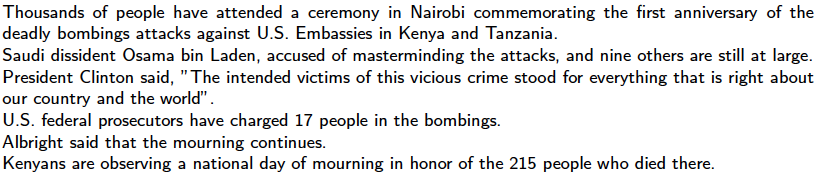 Before and After
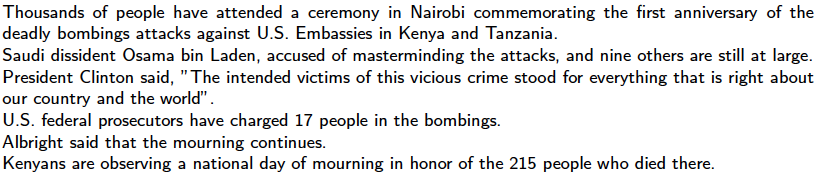 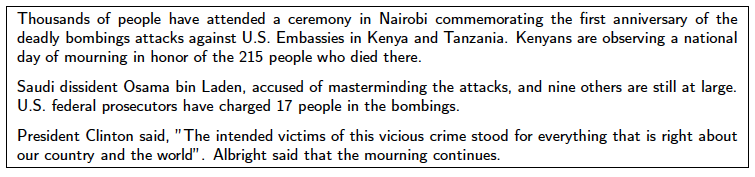